Good to GreatThe Flywheel and the Doom Loop
Ch. 8
Team 2
Flywheel Momentum
Each turn of the flywheel builds upon work done earlier, compounding your investment of effort
“What was on the big push that caused this thing to go so fast?”
The first? The fifth? The hundredth?
It was all of them added together in an overall accumulation of effort applied in a consistent direction.
Buildup and Breakthrough
The good to great transformations never happened in one fell swoop.
Media skew the perception by making it seem as if they jumped right to breakthrough.
Example: Circuit City magazine article seemed like overnight success story
Decade in the making
Example: Nucor steel company flywheel in 1965
1975 had breakthrough transition
1st major article didn’t appear till 1978, 13yrs after start of transition
We expect successful companies to get covered when there successful
We’ve allowed the way transitions look from the outside to drive our perception of what they must feel like to those going through them on the inside. 
From the outside they look like dramatic, revolutionary breakthroughs but they feel more like an organic development process on the inside.
Example: egg’s point of view
Egg cracks open and out jumps a chicken!
Evolving growing, developing incubating; cracking the egg was simply one more step.
“The one big thing”
Good to great executives could not pinpoint a single key moment.
“you cant dissect this thing into a series of nice little boxes and factors or identify the moment of ‘Aha!’ or the one big thing. It was a whole bunch of interlocking pieces that built one upon another.”
Luxury of Circumstance
The good to great companies followed through this model no matter how dire the short term circumstances
Deregulation: Wells Fargo
Potential take over threats: Gillette, Kroger
Bankruptcy: Nucor, Circuit City
Abbott Laboratories- Blue Plans
Wall street
Internal goal
Managing short term pressures and investing for the future
Flywheel process
The Flywheel Effect
How they managed change?
How do we get people committed to the new vision?
How do we motivate people to line up?
You dont. Not in one big event or program.
Example: Kroger
Avoided hoopla and motivation
Began turning the flywheel creating evidence
The Doom Loop
The comparison companies frequently launched new programs only to see them fail to produce sustained results.
They would push the flywheel in one direction, stop, change course and throw in a new direction.
The Doom Loop
Warner-Lambert
In 1979, they aimed to be a leading consumer products company.
In 1980, they turned their sights on healthcare
In 1981, they switched again and returned to diversification and consumer goods.
In 1987, they did another U-turn to try once again to be like Merck.
In the early1990’s, they went back to consumer brands.
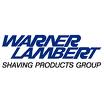 Each comparison company had some version of the doom loop
The 2 prevalent patterns shown in all the companies were
Misguided use of acquisitions
Selection of leaders who undid the work of previous generations.
The Misguided Use of Acquisitions
The drive for mergers and acquisitions comes less from sound reasoning and more form the fact that doing deals is much more exciting way to spend your day.	
Peter Drucker
The comparison companies followed a bumper sticker from the 80’s
“When the going gets tough, we go shopping!”
For the good-to-great companies their big acquisitions generally took place after the development of the hedgehog concept and after the flywheel had built significant momentum.
They used acquisitions as an accelerator of flywheel momentum, not a creator.
The comparison companies never addressed the most important question
“What can we do better than any other company in the world, that fits our economic denominator and that we have passion for?”
Two big mediocrities joined together never make one great company.
Leaders who Stop the Flywheel
One pattern frequently observed is when new leaders step in, and effectively stop an already spinning flywheel.
Harris Corporation
By Divesting in the Printing business, the CEO, Joseph Boyd, put a halt to the functioning flywheel and momentum of the company.
He then reinvested the proceeds into a business which Harris Corporation hate little experience in.
It is notable that Harris Corporation today is still a widely successful business in the communications Industry
Goes to show that despite some failures, it is still possible to get the flywheel going again.
Flywheel as a Wraparound Idea
Consistency and coherence
Each piece of the system reinforces other parts of the system to make an integrated whole that is much more powerful than the sum of the parts.
Every Factor works together to create a pattern and each component produces a push on the flywheel
How to tell if you’re on the Flywheel or Doom Loop
Flywheel
Doom Loop
Pattern of buildup leading to breakthrough.
Reach Breakthrough by an accumulation of steps, one after the other, turn by turn, of the flywheel
Skip buildup and jump right to breakthrough
Implement big programs, radical change efforts, dramatic revolutions; chronic restructuring—Always looking for that miracle moment or new savior
How to tell if you’re on the Flywheel or Doom Loop
Flywheel
Doom Loop
Confront the Brutal Facts to see what steps must be taken

Attain consistency with clear hedgehog concept, resolutely staying within the three circles
Embrace fads and engage in management hoopla, rather than confront the brutal facts
Demonstrate inconsistency—lurching back and forth and straying outside the three circles
How to tell if you’re on the Flywheel or Doom Loop
Flywheel
Doom Loop
Follow the pattern of disciplined people, disciplined thought, disciplined action.

Harness appropriate technologies to your hedgehog concept to accelerate momentum.
Jump right to action, without disciplined thought and without first getting the right people on the bus.
Run about in reaction to technology change, driven by the fear of being left behind.
How to tell if you’re on the Flywheel or Doom Loop
Flywheel
Doom Loop
Make major acquisitions after breakthrough to accelerate momentum

Spend little energy trying to motivate or align people; the momentum of the flywheel is infectious
Make major acquisitions before breakthrough, in a doomed attempt to create momentum
Spend a lot of energy trying to align and motivate people, rallying them around new visions
How to tell if you’re on the Flywheel or Doom Loop
Flywheel
Doom Loop
Let the results do the talking

Maintain consistency over time; each generation builds on the work of previous generations; flywheel gains momentum
Sell the future, to compensate for lack of results
Demonstrates inconsistency over time; each new leader brings a radical new path; the flywheel grinds to a halt, and the doom loop begins anew.
Good-to-Great
Level 5 Leaders
Right people on, wrong people off
Hedgehog concept
Gain momentum and accelerate your flywheel.